FGAI4H-L-042-A01
E-meeting, 19-21 May 2021
2
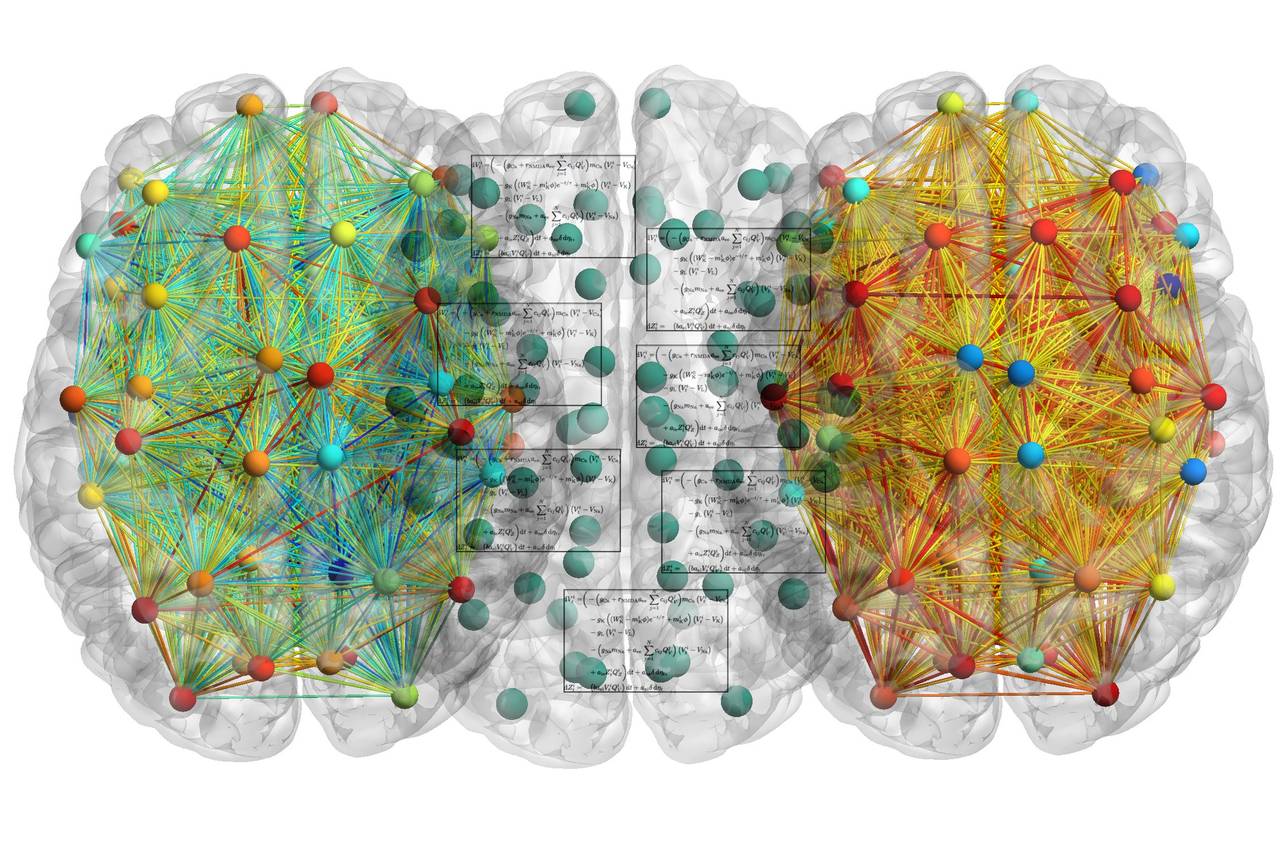 Att.1: Presentation FGAI4H-L-042, E-meeting, 19-21 May 2021
3
Existing models draw upon voice as isolated biomarker in detecting early onsets of psychiatric disorders and monitoring them to prevent relapses
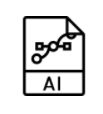 🗣
Limitation
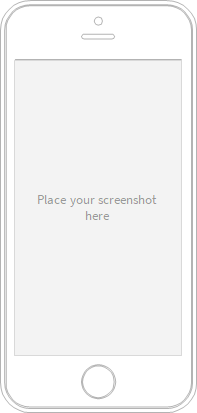 Talk to me
🕪
“compliance-dilemma”
Att.1: Presentation FGAI4H-L-042, E-meeting, 19-21 May 2021
4
Dreams of the Future?
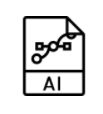 🌡
🗣
Limitation
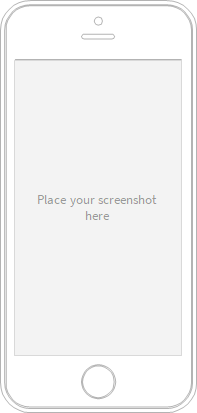 Talk to me
🕪
“compliance-dilemma”
Att.1: Presentation FGAI4H-L-042, E-meeting, 19-21 May 2021
5
Relevance
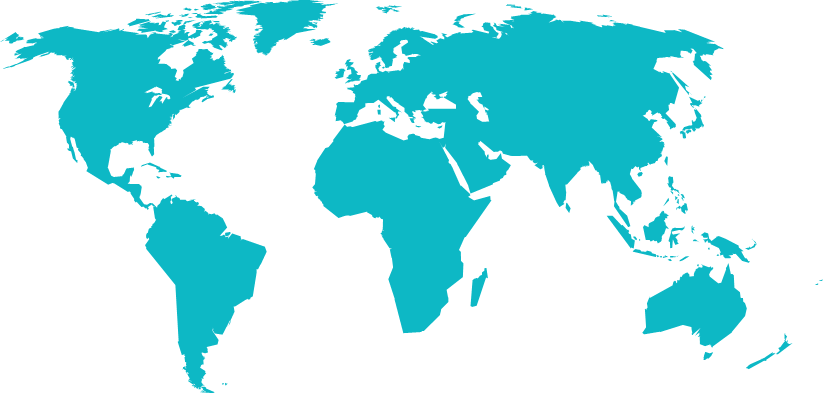 consensus that this pandemic is just the beginning of a human induced change in the ecosystem

other pathogens (i.e. bacteria) and the growing bacterial resistance to antibiotics will have a significantly negative impact on the human immune system and will be an additional burden for the healthcare system

reaction time in most cases will be crucial and AI based early detection systems will be needed more than ever
Att.1: Presentation FGAI4H-L-042, E-meeting, 19-21 May 2021
6
Impact
better care? 		✅
lower cost? 		✅
higher efficiency?	✅
“Vocal biomarkers, like pulse and blood pressure biomarkers, are medical indications derived from qualities in our voice. Capturing and analyzing small variations in our voice, such as pitch, intensity, vocal tract coordination, jitters, shimmers, tremors, pauses, and so on, results in a variety of health assessments that offer a more complete picture of our health in seconds.”
Att.1: Presentation FGAI4H-L-042, E-meeting, 19-21 May 2021
7
Existing work? Yes, but …
Att.1: Presentation FGAI4H-L-042, E-meeting, 19-21 May 2021
8
Do not reinvent the wheel, but
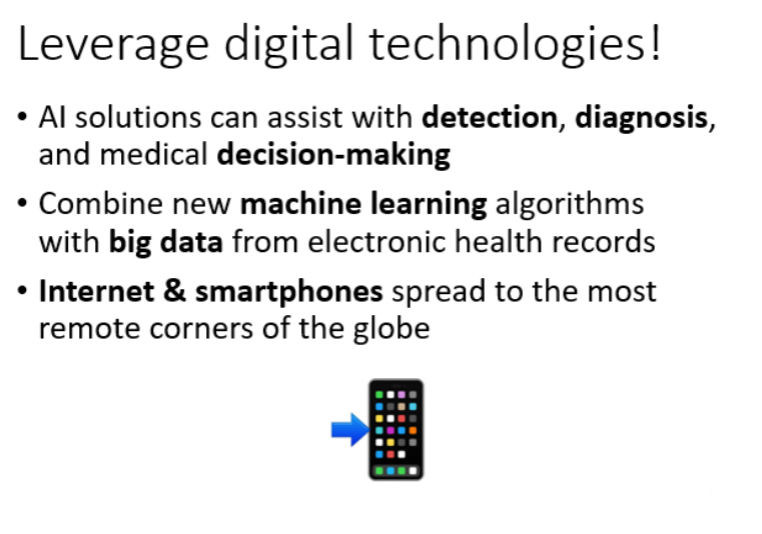 Att.1: Presentation FGAI4H-L-042, E-meeting, 19-21 May 2021
9
Do not reinvent the wheel, just realign it !
Att.1: Presentation FGAI4H-L-042, E-meeting, 19-21 May 2021
10
Realigning the wheel
Att.1: Presentation FGAI4H-L-042, E-meeting, 19-21 May 2021
11
Possible obstacles and difficulties
language barriers 
Privacy and Data protection
International Standards in Anonymisation and Pseudonymisation of Data
(“Institut für Qualitätssicherung und Sicherheit im Gesundheitswesen 
[Institute for Quality Assurance and Safety in Health Care]”)
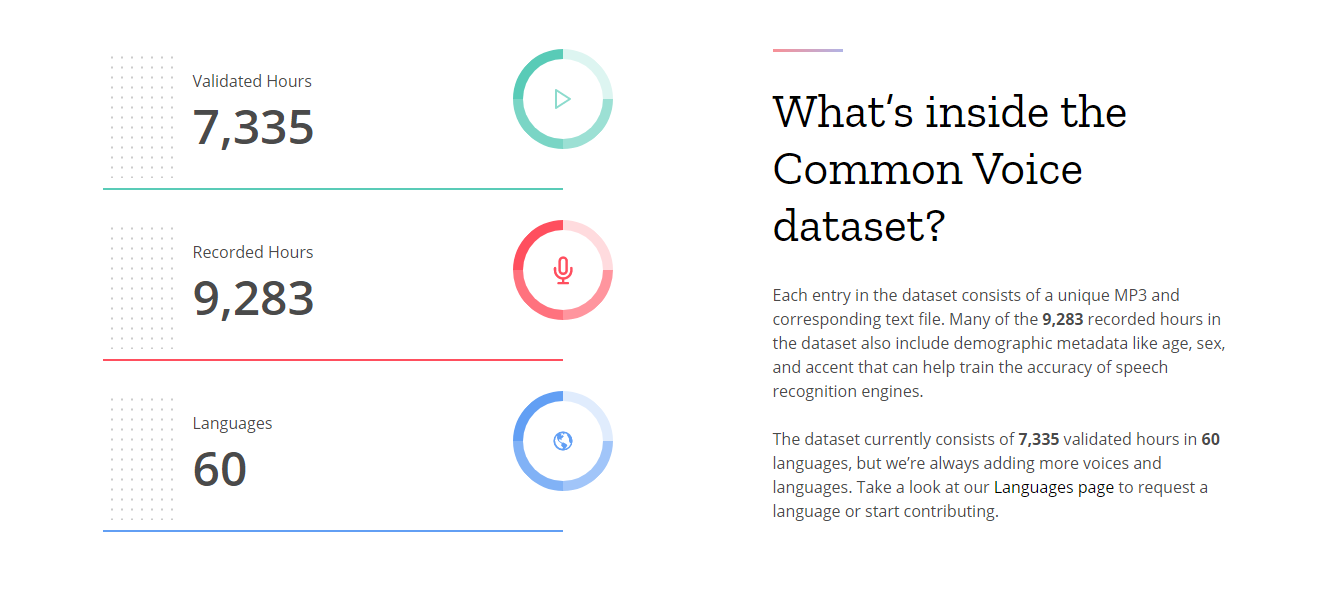 Att.1: Presentation FGAI4H-L-042, E-meeting, 19-21 May 2021
12
Interconnected AI Algorithms (with a little help from EHRs)
Att.1: Presentation FGAI4H-L-042, E-meeting, 19-21 May 2021
13
Thank You for your attention
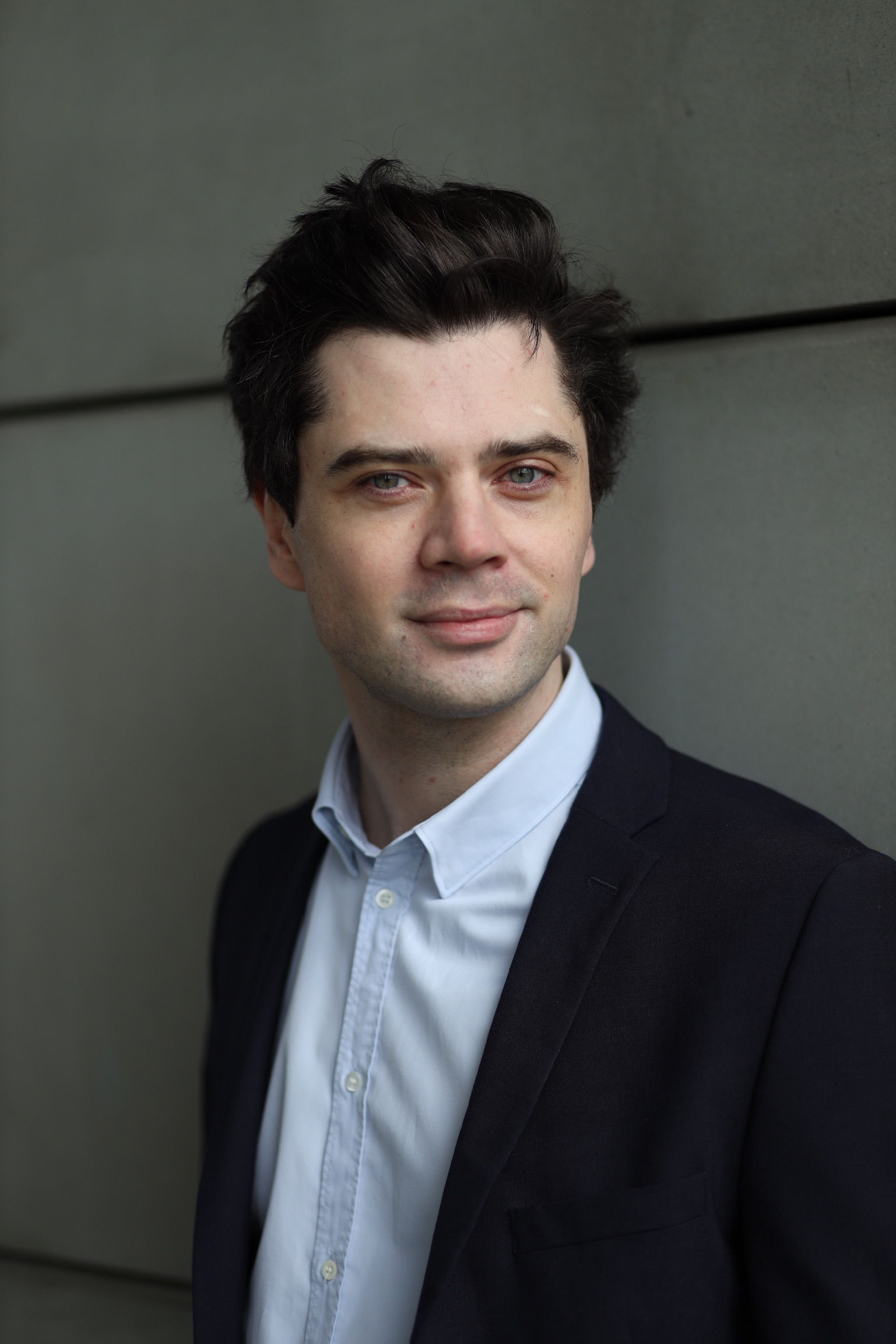 dominik.stosik@mailbox.tu-dresden.de
Att.1: Presentation FGAI4H-L-042, E-meeting, 19-21 May 2021